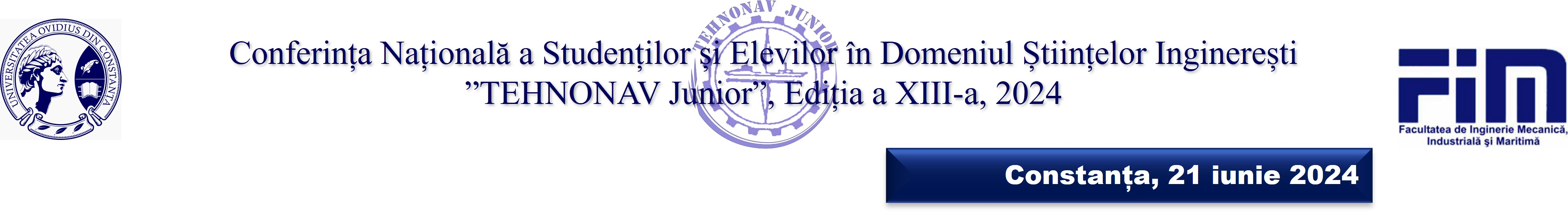 Titlul lucrării
Autor (i)


Coordonator științific
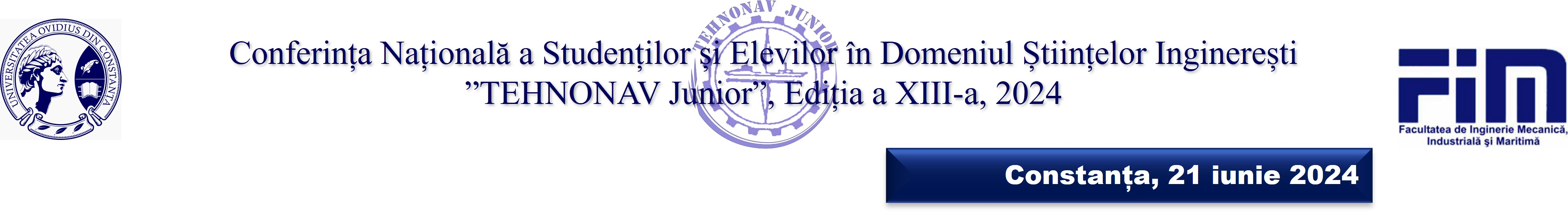 Scop / Obiective
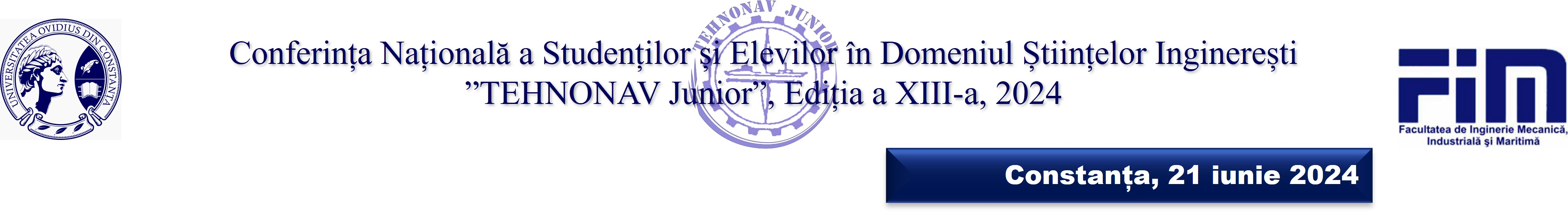 Sinteza lucrării
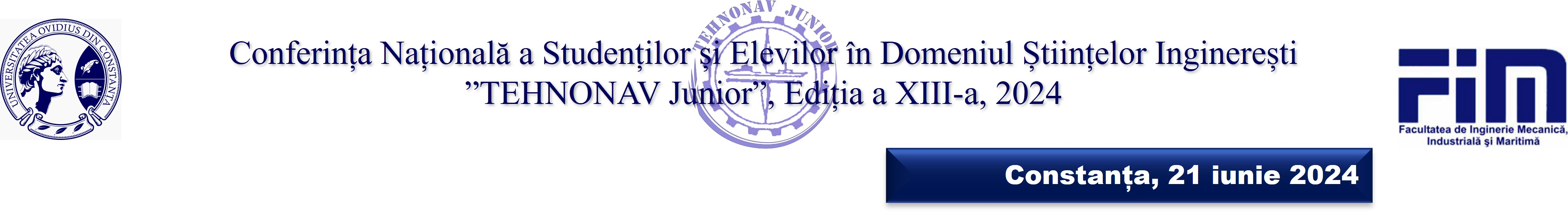 Concluzii
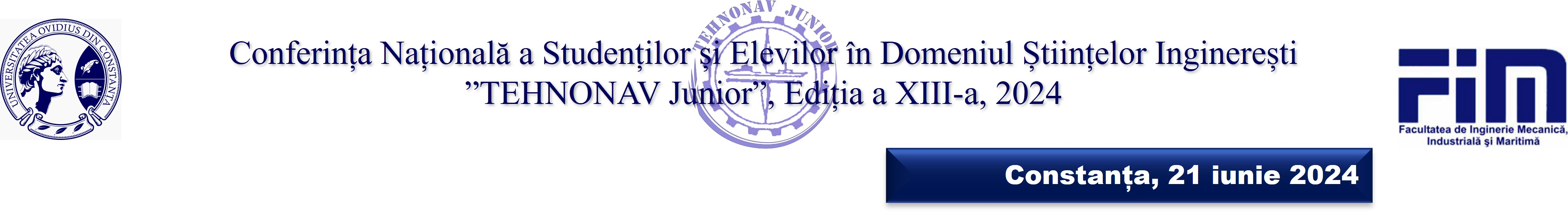 Bibliografie
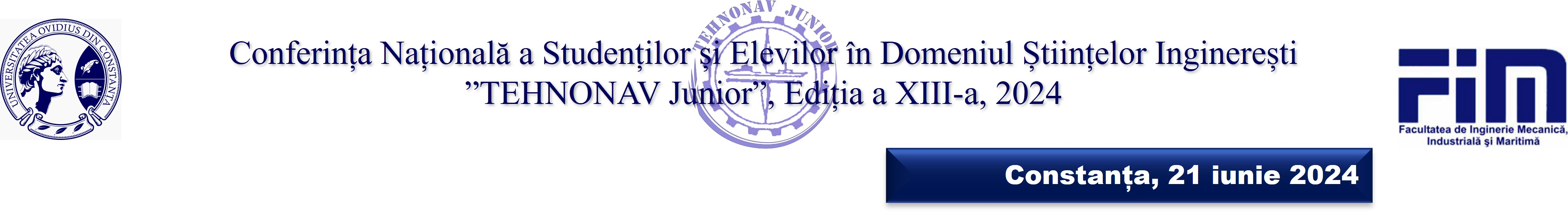 Titlul lucrării
Autor (i)


Coordonator științific